Глава 1

УЧИМ ОСНОВНЫE
ПРАВА ЧЕЛОВЕКА
Чего эти люди были лишены?
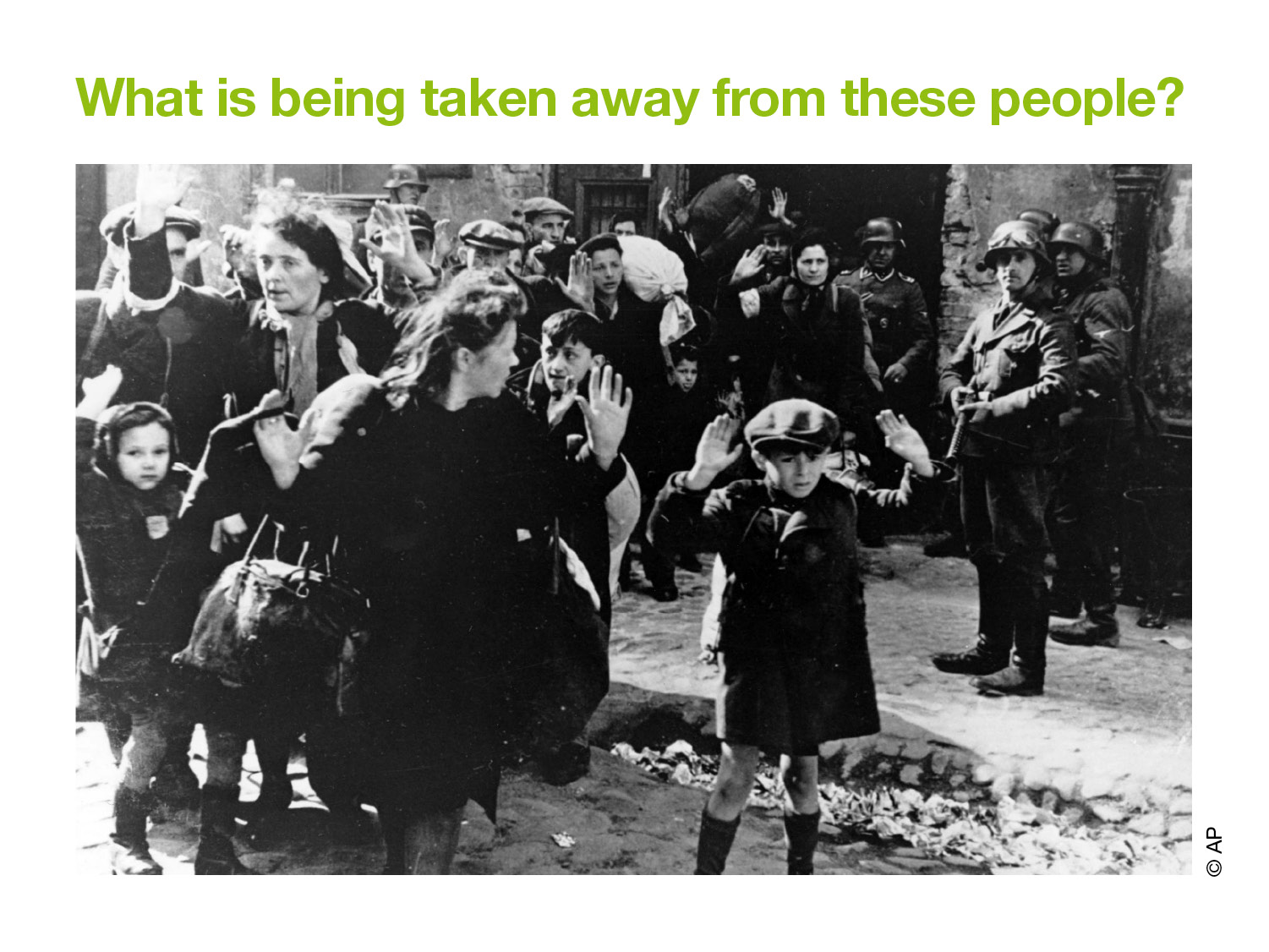 Чего эти люди были лишены?
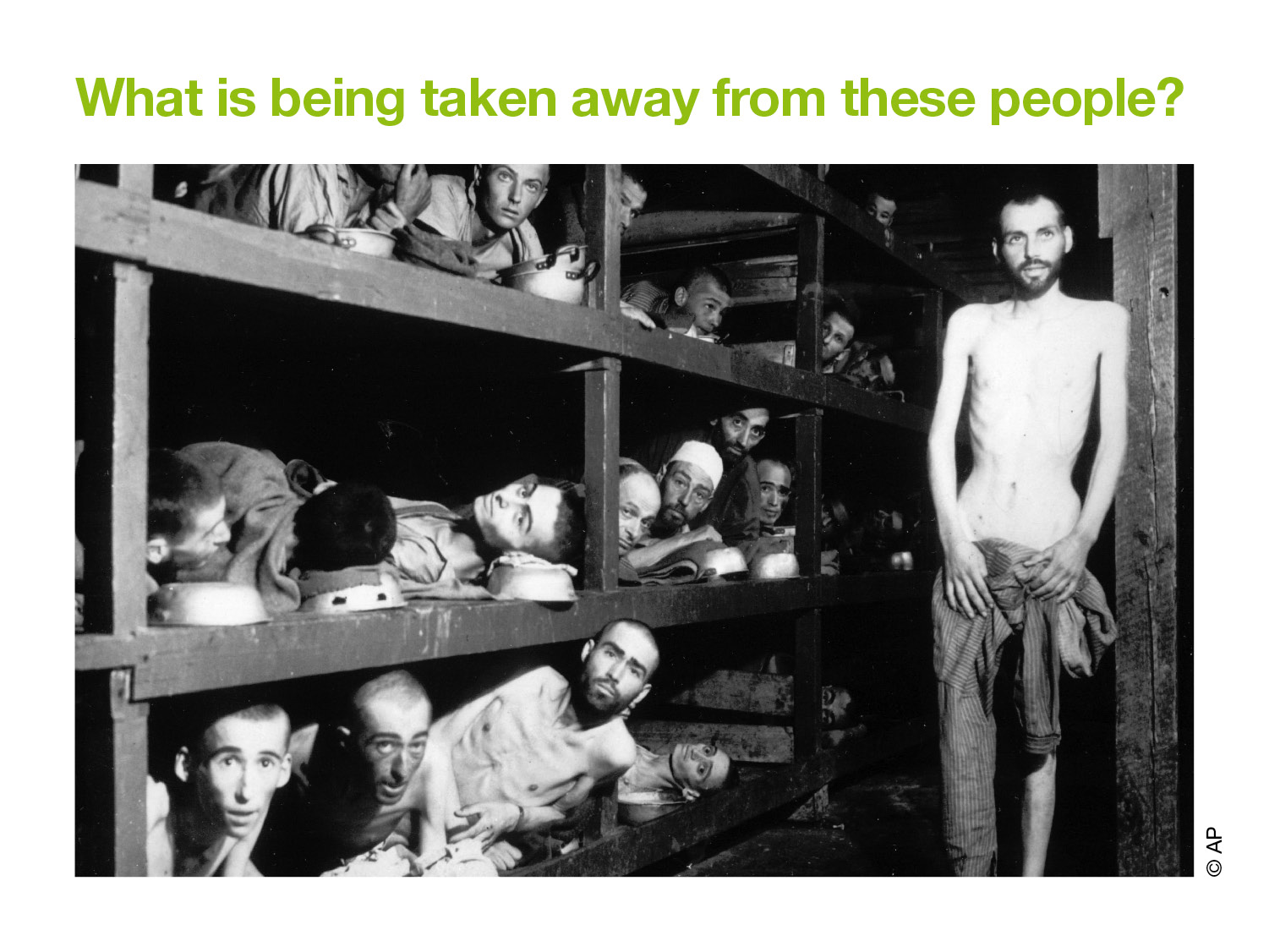 Чего эти люди были лишены?
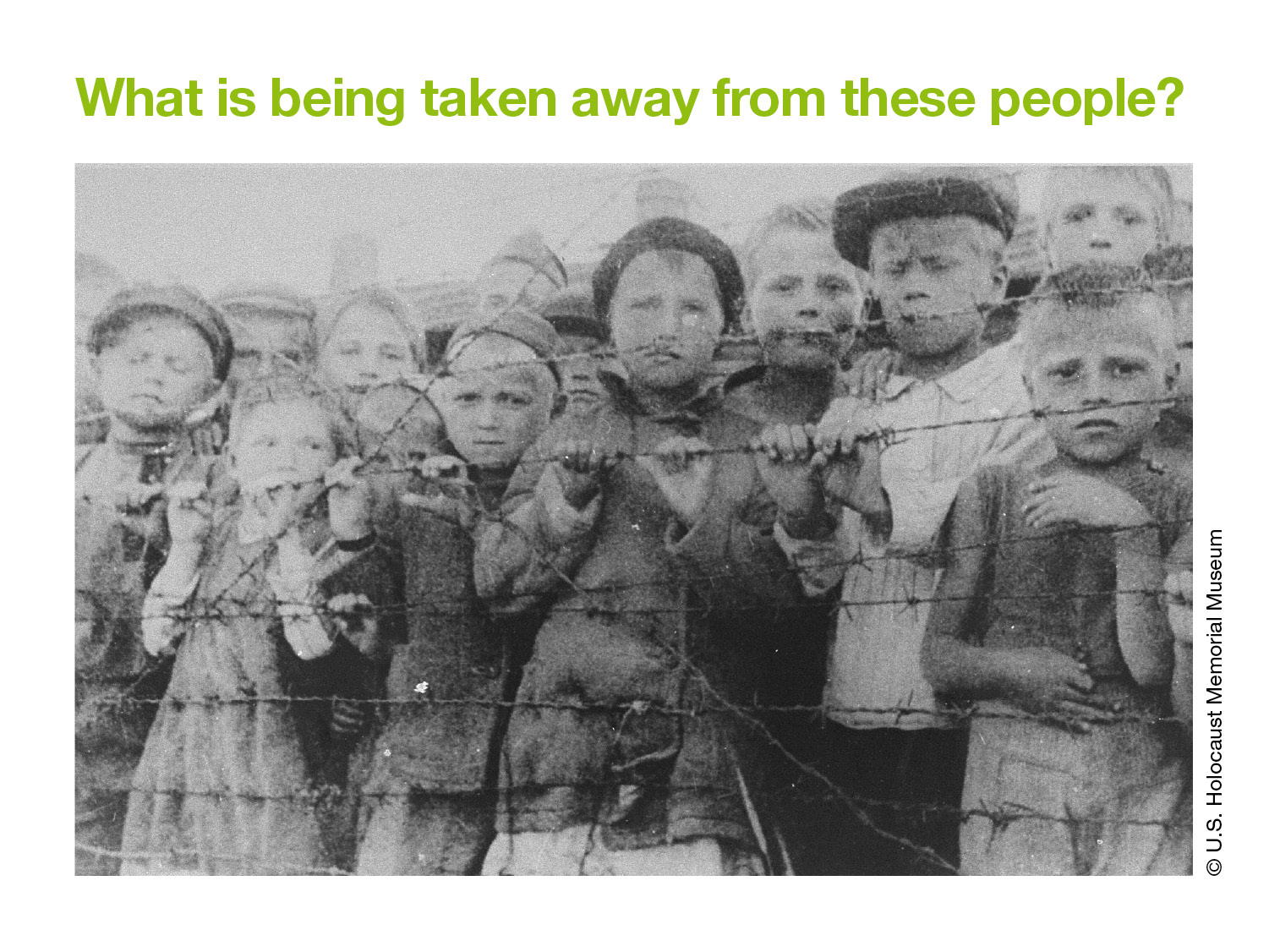 [Speaker Notes: Image from United States Holocaust Memorial Museum, courtesy of Belarusian State Archive of Documentary Film and Photography Bundesarchiv Instytut Pamieci Narodowej, courtesy of Beit Lohamei Haghetaot Institut fuer Marxismus-Leninismus.
 
The views or opinions expressed in this education resource, and the context in which the image is used, do not necessarily reflect the views or policy of, nor imply approval or endorsement by, the United States Holocaust Memorial Museum.]
Что такое Права человека?
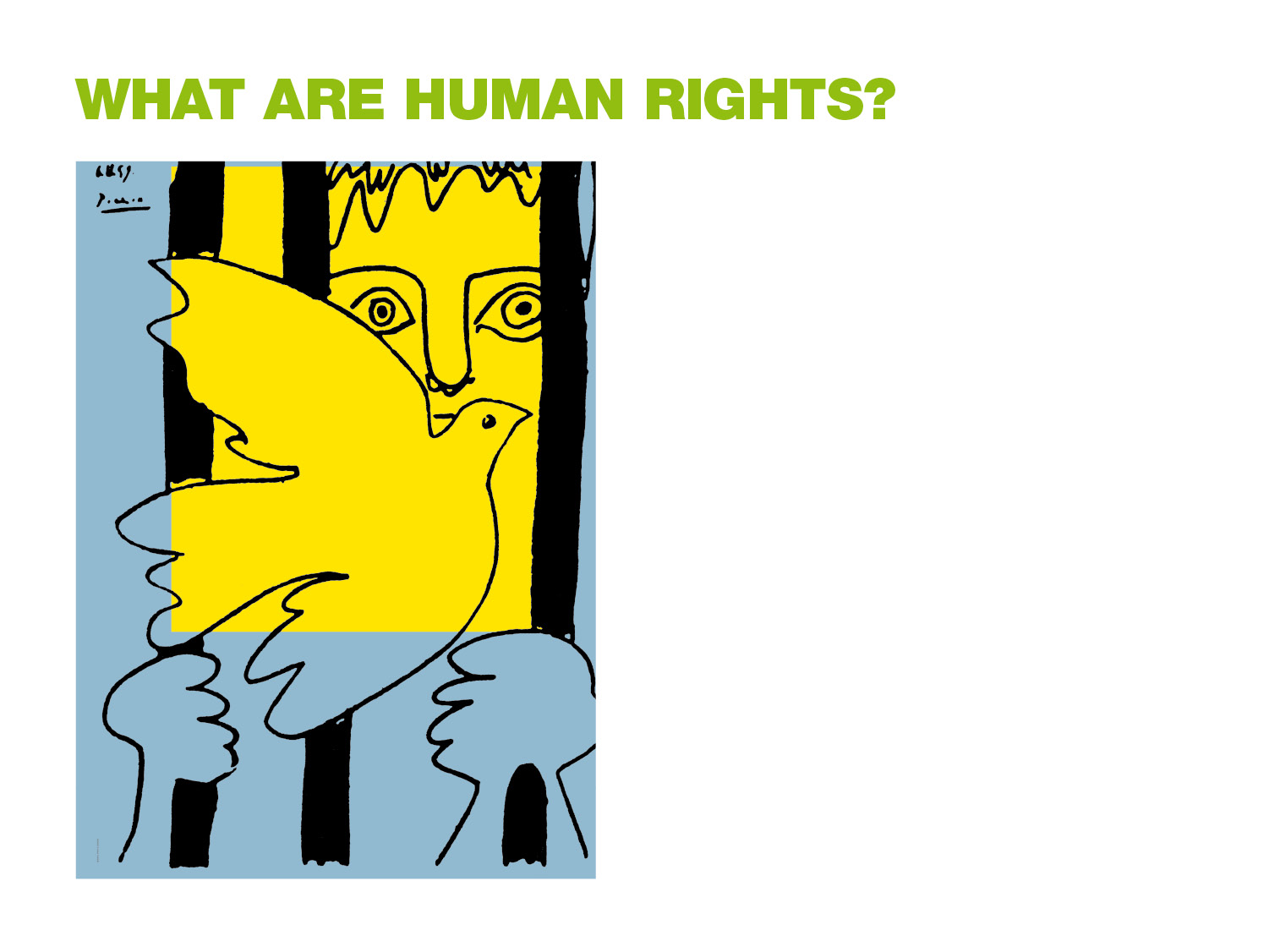 Всеобщая Декларация 
прав человека (1948)
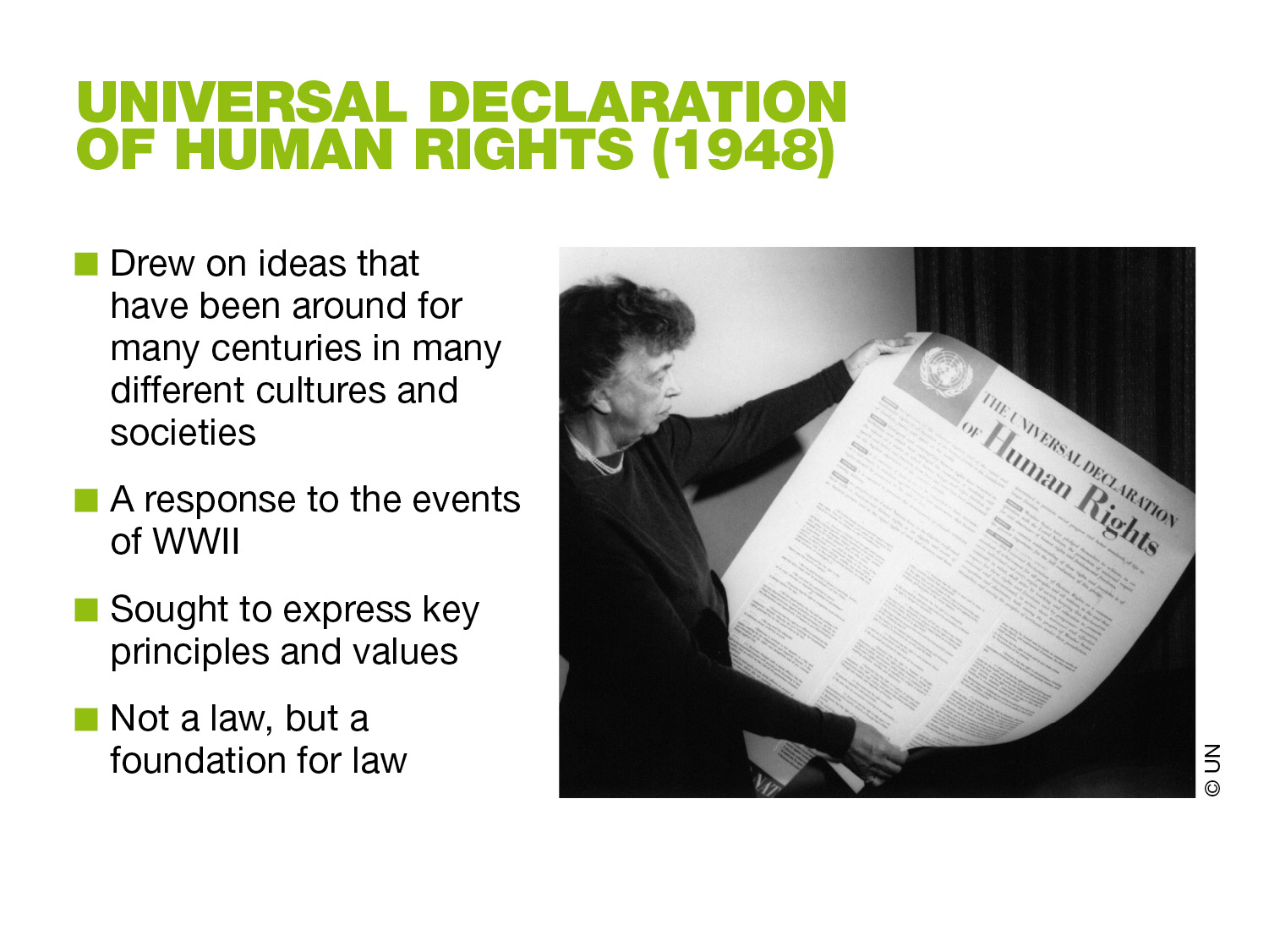 Использовала идеи, которые уже веками содержались во многих культурах и обществах

Как ответ на события Второй Мировой Войны

Целью является изложение базовых идей и ценностей общества

Не является законом, но служит основой для многих из них